NP-Complete Reductions
David KauchakCS 140 – Fall 2022
Admin
Guest lecture on Thursday

Assignment 11 out today (last one!)

Review next Tuesday
P problems
P = problems with a polynomial runtime solution

Also, called “tractable” problems

(Basically, all of the problems in this class)
NP problems
NP is the set of problems that can be verified in polynomial time

A problem can be verified in polynomial time if you can check that a given solution is correct in polynomial time



 (NP is an abbreviation for non-deterministic polynomial time)
P and NP
Big-O allowed us to group algorithms by run-time

Today, we’re talking about sets of problems grouped by how easy they are to solve
NP
P
P = problems with a polynomial runtime solution (tractable)
Reduction function
Reduction function
Given two problems P1 and P2 a reduction function, f(x), is a function that transforms a problem instance x of type P1 to a problem instance of type P2

such that: a solution to x exists for P1 iff a solution for f(x) exists for P2
f
x
f(x)
P1 instance
P2 instance
yes
f(x)
yes
x
f
Problem P2
no
no
Problem P1
Reduction function
f
x
f(x)
P1 instance
P2 instance
Allows us to solve P1 problems if we have a solver for P2
answer
Reduction function
f(x)
f ’
x
f
Problem P2
P2 solution
Problem P1
P1 solution
Most of the time we’ll worry about yes/no questions (aka, decision problems)

if we have more complicated answers we often just have to do a little work to the solution to the problem of P2 to get the answer
Reduction function
f(x)
f ’
x
f
Problem P2
P2 solution
Problem P1
P1 solution
Have we seen these before?
Reduction function: Example
f(x)
f ’
x
f
Problem P2
P2 solution
Problem P1
P1 solution
P1 = Bipartite matching
P2 = Network flow
Reduction function (f): Given any bipartite matching problem turn it into a network flow problem
What is f and what is f’?
Reduction function: Example
f(x)
f ’
x
f
Problem P2
P2 solution
Problem P1
P1 solution
P1 = Bipartite matching
P2 = Network flow
Reduction function (f): Given any bipartite matching problem turn it into a network flow problem
A reduction function reduces problems instances
NP-Complete
A problem is NP-complete if:
it can be verified in polynomial time (i.e. in NP)
any NP-complete problem can be reduced to the problem in polynomial time (is NP-hard)
Why are NP-complete problems interesting?
NP-Complete problems
What are some of the NP-complete problems we’ve talked about (or that you know about)?
A
B
E
D
F
Hamiltonian cycle
Given an undirected graph G=(V, E), a hamiltonian cycle is a cycle that visits every vertex V exactly once
Longest path
Given a graph G with nonnegative edge weights does a simple path exist from s to t with weight at least g?
3D matching
Bipartite matching: given two sets of things and pair constraints, find a matching between the sets
3D matching: given three sets of things and triplet constraints, find a matching between the sets
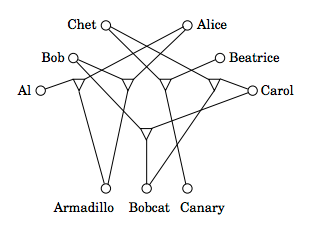 Figure from Dasgupta et. al 2008
3-SAT
A boolean formula is in n-conjunctive normal form (n-CNF) if:
it is expressed as an AND of clauses
where each clause is an OR of no more than n variables





3-SAT: Given a 3-CNF boolean formula, is it satisfiable?
SAT
Given a boolean formula of n boolean variables joined by m connectives (AND, OR or NOT) is there a setting of the variables such that the boolean formula evaluate to true?
CLIQUE
A clique in an undirected graph G = (V, E) is a subset V’ ⊆ V of vertices that are fully connected, i.e. every vertex in V’ is connected to every other vertex in V’

CLIQUE problem: Does G contain a clique of size k?
Is there a clique of size 4 in this graph?
Proving NP-completeness
Given a problem NEW to show it is NP-Complete

Show that NEW is in NP
Provide a verifier
Show that the verifier runs in polynomial time
Show that all NP-complete problems are reducible to NEW in polynomial time
Describe a reduction function f from a known NP-Complete problem to NEW
Show that f runs in polynomial time
Show that a solution exists to the NP-Complete problem IFF a solution exists to the NEW problem generate by f
Proving NP-completeness
Show that a solution exists to the NP-Complete problem IFF a solution exists to the NEW problem generate by f
Assume we have an NP-Complete problem instance that has a solution, show that the NEW problem instance generated by f has a solution


Assume we have a problem instance of NEW generated by f that has a solution, show that we can derive a solution to the NP-Complete problem instance


Other ways of proving the IFF, but this is often the easiest
yes
yes
yes
yes
HALF-CLIQUE
Given a graph G, does the graph contain a clique containing exactly half the vertices?
Is HALF-CLIQUE an NP-complete problem?
Is Half-Clique NP-Complete?
Show that NEW is in NP
Provide a verifier
Show that the verifier runs in polynomial time
Show that all NP-complete problems are reducible to NEW in polynomial time
Describe a reduction function f from a known NP-Complete problem to NEW
Show that f runs in polynomial time
Show that a solution exists to the NP-Complete problem IFF a solution exists to the NEW problem generate by f
Given a graph G, does the graph contain a clique containing exactly half the vertices?
HALF-CLIQUE
Show that HALF-CLIQUE is in NP
Provide a verifier
Show that the verifier runs in polynomial time
Verifier: A solution consists of the set of vertices in V’
check that |V ‘| = |V|/2 
for all pairs of u, v ∈ V’
there exists an edge (u,v) ∈ E
Check for edge existence in O(V)
O(V2) checks
O(V3) overall, which is polynomial
HALF-CLIQUE
Show that all NP-complete problems are reducible to HALF-CLIQUE in polynomial time
Describe a reduction function f from a known NP-Complete problem to HALF-CLIQUE
Show that f runs in polynomial time
Show that a solution exists to the NP-Complete problem IFF a solution exists to the HALF-CLIQUE problem generate by f
Reduce CLIQUE to HALF-CLIQUE: 
Given a problem instance of CLIQUE, turn it into a problem instance of HALF-CLIQUE
f
x
f(x)
CLIQUE problem
(Does G have 
clique of size k)
HALF-CLIQUE problem
(Does G have a clique
exactly have the size)
yes
yes
no
no
HALF-CLIQUE
f
x
f(x)
CLIQUE problem
(Does G have 
clique of size k)
HALF-CLIQUE problem
(Does G have a clique
exactly have the size)
Three cases:
k = |V|/2
k < |V|/2
k > |V|/2
HALF-CLIQUE
Reduce CLIQUE to HALF-CLIQUE: 
Given an instance of CLIQUE, turn it into an instance of HALF-CLIQUE
It’s already a half-clique problem
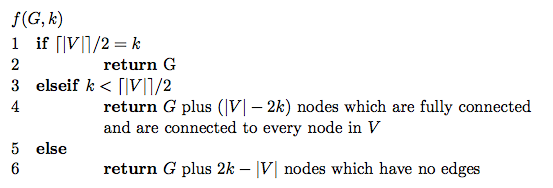 HALF-CLIQUE
Reduce CLIQUE to HALF-CLIQUE: 
Given an instance of CLIQUE, turn it into an instance of HALF-CLIQUE
We’re looking for a clique that is smaller than half, so add an artificial clique to the graph and connect it up to all vertices
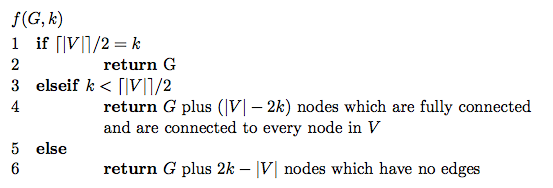 HALF-CLIQUE
Reduce CLIQUE to HALF-CLIQUE: 
Given an instance of CLIQUE, turn it into an instance of HALF-CLIQUE
We’re looking for a clique that is bigger than half, so add vertices until k = |V|/2
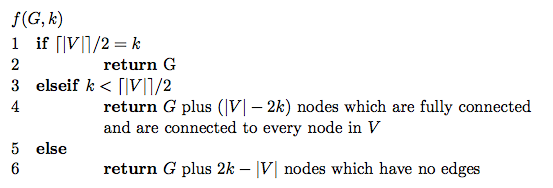 HALF-CLIQUE
Reduce CLIQUE to HALF-CLIQUE: 
Given an instance of CLIQUE, turn it into an instance of HALF-CLIQUE
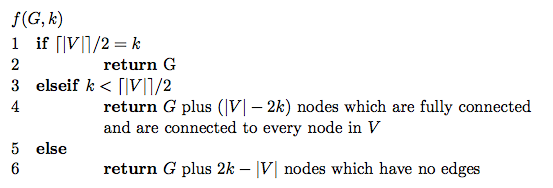 Runtime: From the construction we can see that it is polynomial time
Reduction proof
Show that a solution exists to the NP-Complete problem IFF a solution exists to the NEW problem generate by f
Assume we have an NP-Complete problem instance that has a solution, show that the NEW problem instance generated by f has a solution

Assume we have a problem instance of NEW generated by f that has a solution, show that we can derive a solution to the NP-Complete problem instance
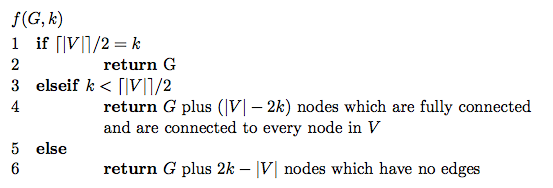 Reduction proof
Given a graph G that has a CLIQUE of size k, show that f(G,k) has a solution to HALF-CLIQUE

If k = |V|/2:
the graph is unmodified
f(G,k) has a clique that is half the size
Reduction proof
Given a graph G that has a CLIQUE of size k, show that f(G,k) has a solution to HALF-CLIQUE

If k < |V|/2:
we added a clique of |V|- 2k fully connected nodes
there are |V| + |V| - 2k = 2(|V|-k) nodes in f(G)
there is a clique in the original graph of size k
plus our added clique of |V|-2k
k + |V|-2k = |V|-k, which is half the size of f(G)
Reduction proof
Given a graph G that has a CLIQUE of size k, show that f(G,k) has a solution to HALF-CLIQUE

If k >|V|/2:
we added 2k - |V| unconnected vertices
f(G) contains |V| + 2k - |V| = 2k vertices
Since the original graph had a clique of size k vertices, the new graph will have a half-clique
Reduction proof
Given a graph f(G) that has a CLIQUE half the elements, show that G has a clique of size k

Key: f(G) was constructed by your reduction function
Use a similar argument to what we used in the other direction
Independent-Set
Given a graph G = (V, E) is there a subset V’⊆ V of vertices of size |V ‘| = k that are independent, i.e. for any pair of vertices u, v ∈ V’ there exists no edge between any of these vertices
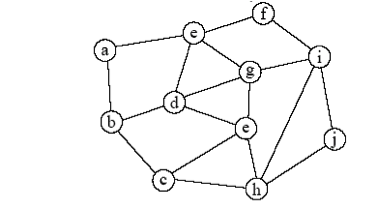 Does the graph contain an independent set of size 5?
Independent-Set
Given a graph G = (V, E) is there a subset V’⊆ V of vertices of size |V ‘| = k that are independent, i.e. for any pair of vertices u, v ∈ V’ there exists no edge between any of these vertices
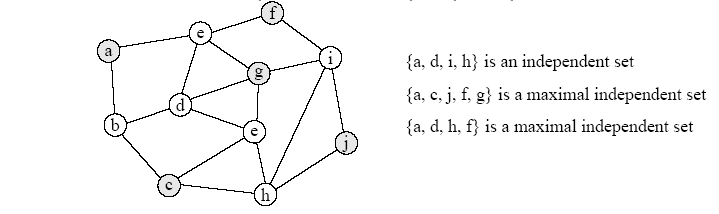 Independent-Set is NP-Complete
CLIQUE revisited
A clique in an undirected graph G = (V, E) is a subset V’ ⊆ V of vertices that are fully connected, i.e. every vertex in V’ is connected to every other vertex in V’

CLIQUE problem: Does G contain a clique of size k?
Is CLIQUE NP-Complete?
Is CLIQUE NP-Complete?
Show that CLIQUE is in NP
Provide a verifier
Show that the verifier runs in polynomial time
Show that all NP-complete problems are reducible to CLIQUE in polynomial time
Describe a reduction function f from a known NP-Complete problem to CLIQUE
Show that f runs in polynomial time
Show that a solution exists to the NP-Complete problem IFF a solution exists to the CLIQUE problem generate by f
Given a graph G, does the graph contain a clique of size k?
Independent-Set
Given a graph G = (V, E) is there a subset V’⊆ V of vertices of size |V ‘| = k that are independent, i.e. for any pair of vertices u, v ∈ V’ there exists no edge between any of these vertices. Is there an independent set of size k?
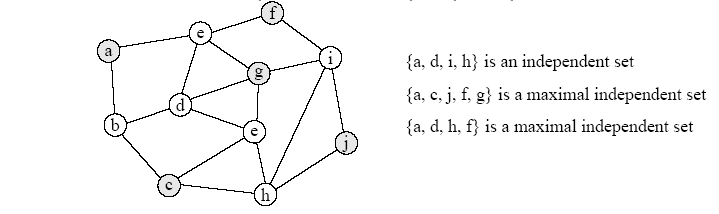 Reduce Independent-Set to CLIQUE
Independent-Set to Clique
Given a graph G = (V, E) is there a subset V’⊆ V of vertices of size |V ‘| = k that are independent, i.e. for any pair of vertices u, v ∈ V’ there exists no edge between any of these vertices
Both are selecting vertices

Independent set wants vertices where NONE are connected

Clique wants vertices where ALL are connected
How can we convert a NONE problem to an ALL problem?
Independent-Set to Clique
Given a graph G = (V, E), the complement of that graph G’ = (V, E) is the a graph constructed by remove all edges E and including all edges not in E

For example, for adjacency matrix this is flipping all of the bits
f(G)
	return G’
Reduction proof
Show that a solution exists to the NP-Complete problem IFF a solution exists to the NEW problem generate by f
Assume we have an Independent-Set problem instance that has a solution, show that the Clique problem instance generated by f has a solution

Assume we have a problem instance of Clique generated by f that has a solution, show that we can derive a solution to Independent-Set problem instance
f(G)
	return G’
Proof
Given a graph G that has an independent set of size k, show that f(G) has a clique of size k
By definition, the independent set has no edges between any vertices
These will all be edges in f(G) and therefore they will form a clique of size k
Proof
Given f(G) that has clique of size k, show that G has an independent set of size k
By definition, the clique will have an edge between every vertex
None of these vertices will therefore be connected in G, so we have an independent set
Independent-Set revisited
Given a graph G = (V, E) is there a subset V’⊆ V of vertices of size |V ‘| = k that are independent, i.e. for any pair of vertices u, v ∈ V’ there exists no edge between any of these vertices
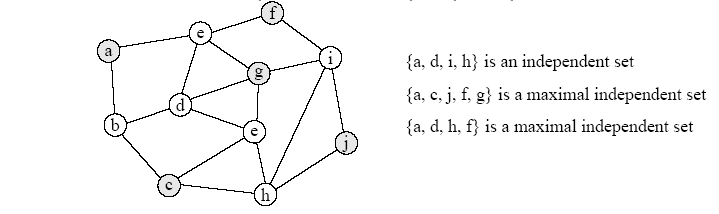 Is Independent-Set NP-Complete?
Independent-Set revisited
Given a graph G = (V, E) is there a subset V’⊆ V of vertices of size |V ‘| = k that are independent, i.e. for any pair of vertices u, v ∈ V’ there exists no edge between any of these vertices
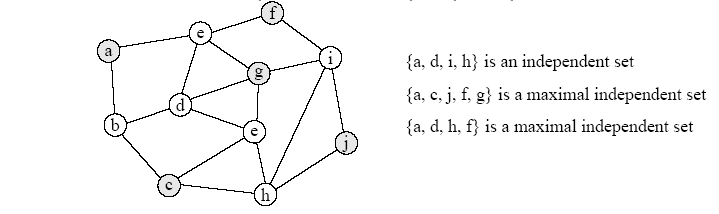 Reduce 3-SAT to Independent-Set
3-SAT to Independent-Set
Given a 3-CNF formula, convert it into a graph


For the boolean formula in 3-SAT to be satisfied, at least one of the literals in each clause must be true

In addition, we must make sure that we enforce a literal and its complement must not both be true.
~b
a
c
3-SAT to Independent-Set
Given a 3-CNF formula, convert into a graph

For each clause, e.g. (a OR not(b) OR c) create a clique containing vertices representing these literals
for the Independent-Set problem to be satisfied it can only select one variable

to make sure that all clauses are satisfied, we set k = number of clauses
~b
d
a
c
b
e
3-SAT to Independent-Set
Given a 3-CNF formula, convert into a graph

To enforce that only one variable and its complement can be set we connect each vertex representing x to each vertex representing its complement ~x
Proof
Given a 3-SAT problem with k clauses and a valid truth assignment, show that f(3-SAT) has an independent set of size k. (Assume you know the solution to the 3-SAT problem and show how to get the solution to the independent set problem)
Proof
Given a 3-SAT problem with k clauses and a valid truth assignment, show that f(3-SAT) has an independent set of size k. (Assume you know the solution to the 3-SAT problem and show how to get the solution to the independent set problem)

Since each clause is an OR of variables, at least one of the three must be true for the entire formula to be true.  Therefore each 3-clique in the graph will have at least on node that can be selected.
Proof
Given a graph with an independent set S of k vertices,  show there exists a truth assignment satisfying the boolean formula
For any variable xi, S cannot contain both xi and ¬xi since they are connected by an edge

For each vertex in S, we assign it a true value and all others false. Since S has only k vertices, it must have one vertex per clause
More NP-Complete problems
SUBSET-SUM:
Given a set S of positive integers, is there some subset S’⊆ S whose elements sum to t.

TRAVELING-SALESMAN:
Given a weighted graph G, does the graph contain a hamiltonian cycle of length k or less?

VERTEX-COVER:
Given a graph G = (V, E), is there a subset V’⊆V such that if (u,v)∈E then u∈V’ or v∈V’?
The extra credit was to solve this problem for bipartite graphs
Our known NP-Complete problems
We can reduce any of these problems to a new problem in an NP-completeness proof

SAT, 3-SAT
CLIQUE, HALF-CLIQUE
INDEPENDENT-SET
HAMILTONIAN-CYCLE
TRAVELING-SALESMAN
VERTEX-COVER
SUBSET-SUM
Search vs. Exists
All the problems we’ve looked at asked decision questions:
Is there a hamiltonian cycle?
Does the graph have a clique of size k?
Does the graph has an independent set of size k?
…

For many of the problems with a k in them, we really want to know what the largest/smallest one is
What is the largest clique in the graph?
What is the shortest path that visits all the vertices exactly once?
Why don’t we care?
P vs. NP
The big question:
NP
?
P=NP
P
Someone finds a polynomial time solution to one of the NP-Complete problems
NP-Complete problems are somehow harder and distinct
Solving NP-Complete problems
http://www.tsp.gatech.edu/index.html